«Атрибуты для театрализованной деятельности по  сказке Ш. Перро «Красная Шапочка»
Ильина Марина Васильевна, воспитатель муниципального бюджетного дошкольного образовательного учреждения № 7 города Калуги
1 этап. Чтение сказки. Просмотр мультфильма. Беседа «Какие атрибуты нам понадобятся для театрализованной деятельности по сказке».
2 этап. Изготовление атрибутов из конструктора ТИКО
Костюм Красной Шапочки :
Корзина с пирожками
Фартук
Красная шапочка
Капор (шапка-капюшон) бабушки Красной Шапочки
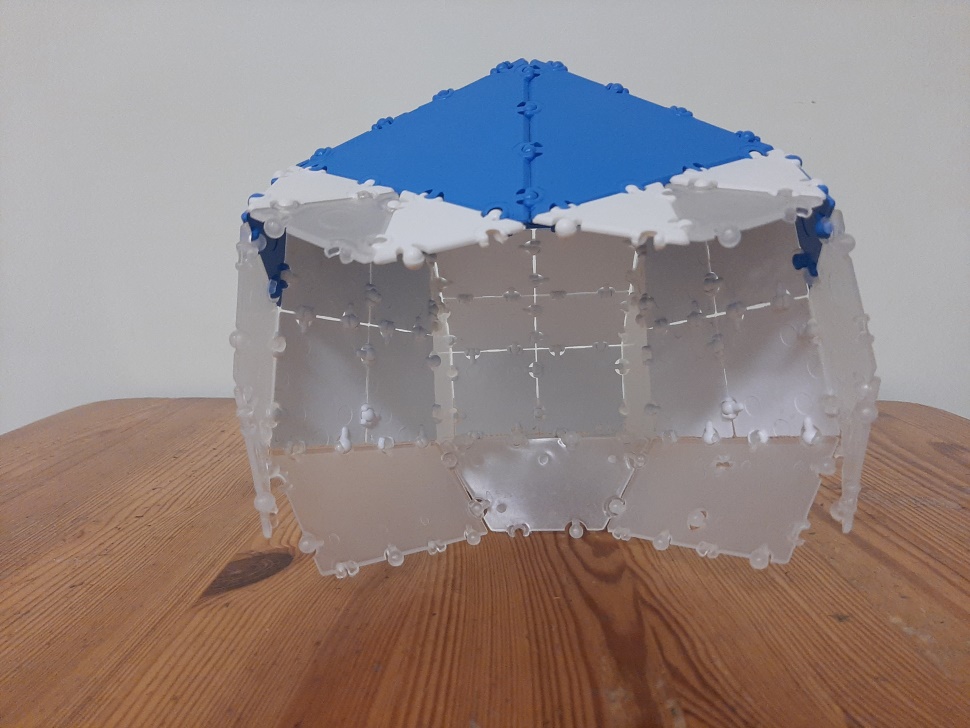 Маска Волка
Костюмы охотников:
Топор
Пояс 
Ружье
Сумка на пояс с патронташем
Шапки
3 этап. Театрализованная деятельность
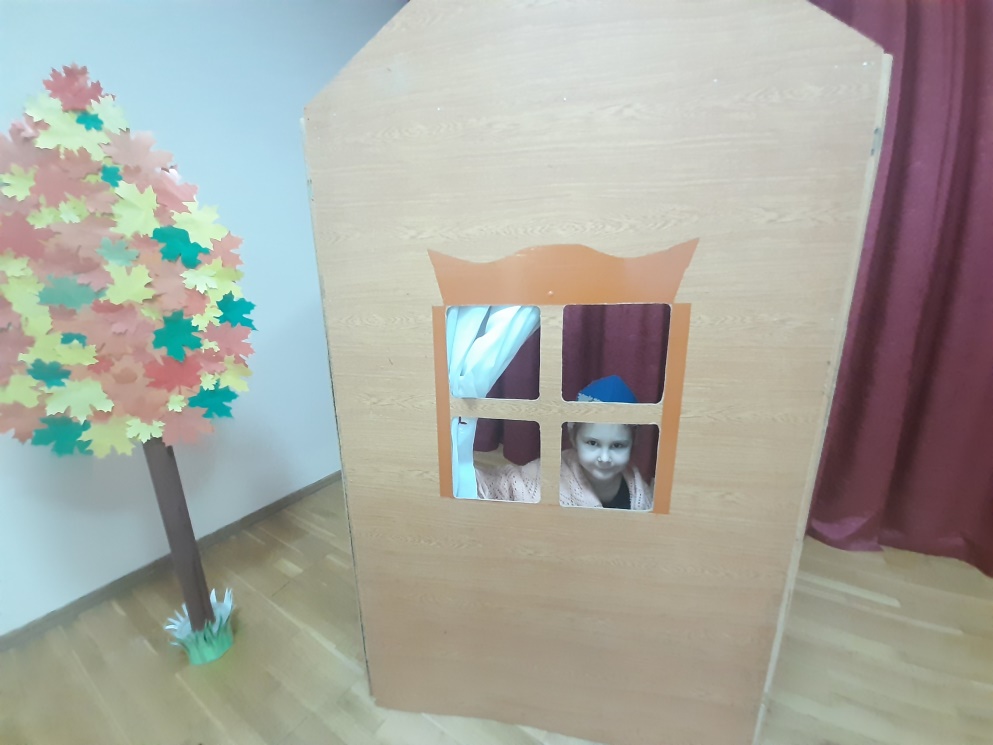